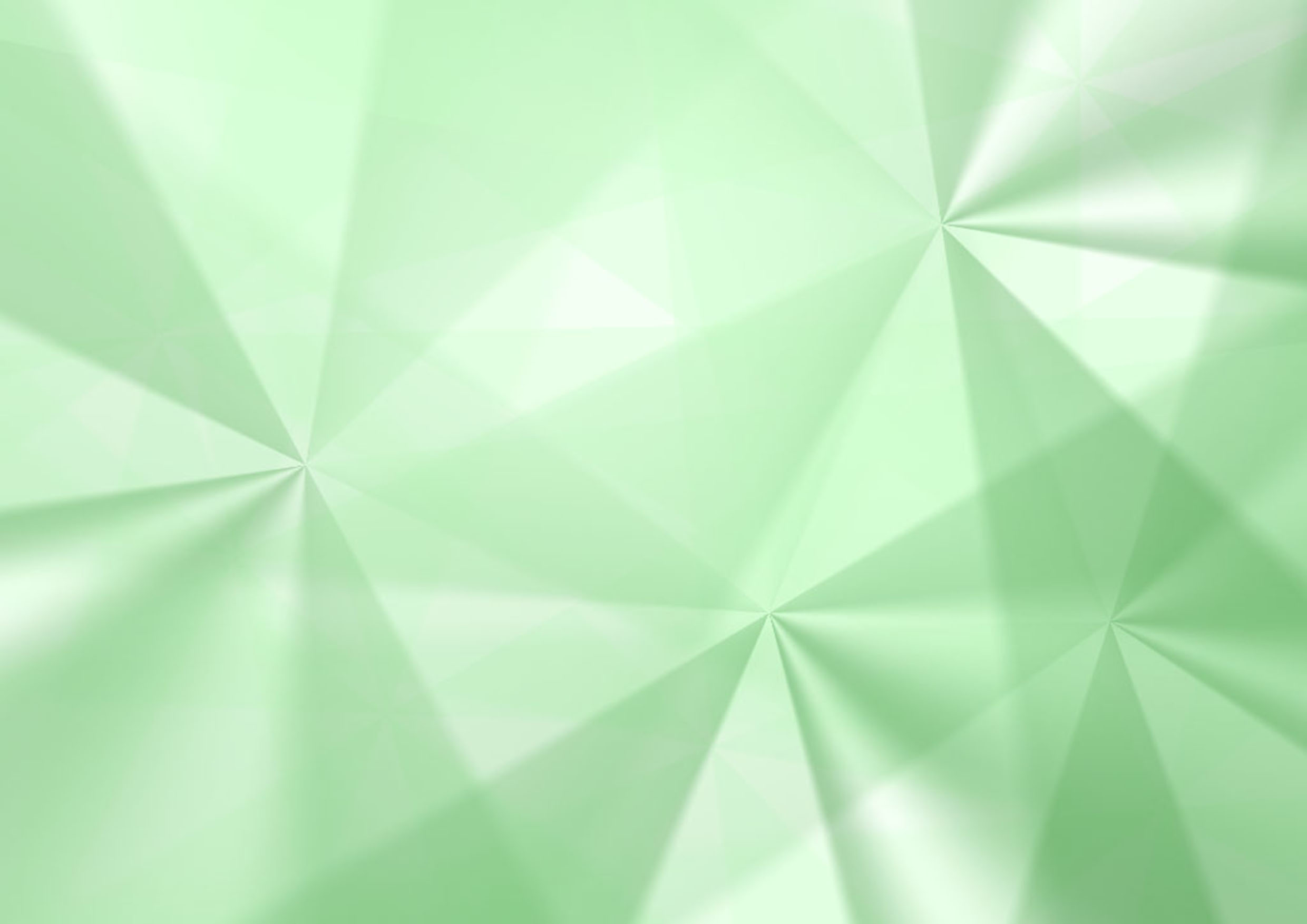 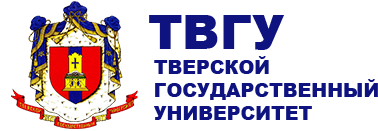 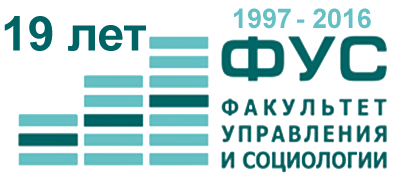 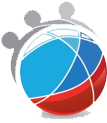 НАЧНИ СВОЙ ПУТЬ К УСПЕХУ!
28 МАРТА – 1 АПРЕЛЯ  2016
НЕДЕЛЯ 
МОЛОДЕЖНОГО ПРЕДПРИНИМАТЕЛЬСТВА
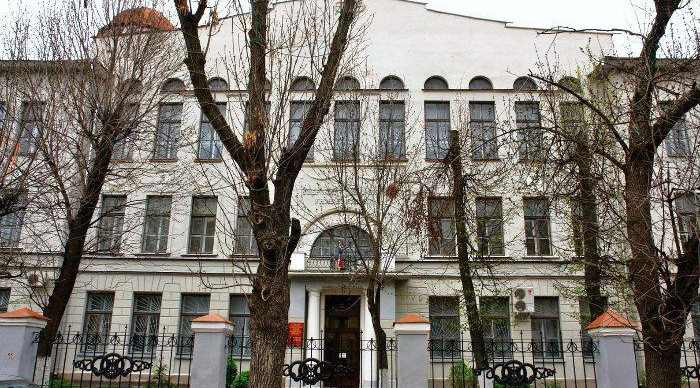 ПАРТНЕРЫ
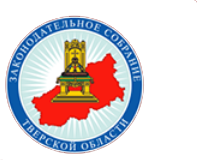 Министерство промышленности Тверской области
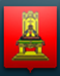 Министерство экономического развития Тверской области
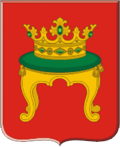 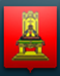 Опора России
Тверской союз промышленников и предпринимателей
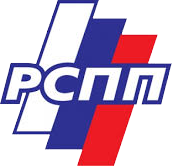 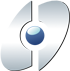 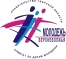 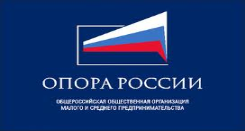 ЗАО «Хлеб»
Ассоциация туризма Тверской области
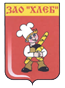 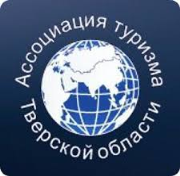 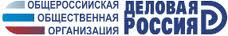